Figure 6 Metadata validation in the schema. The schema allows dependencies which allow conditions to be defined on ...
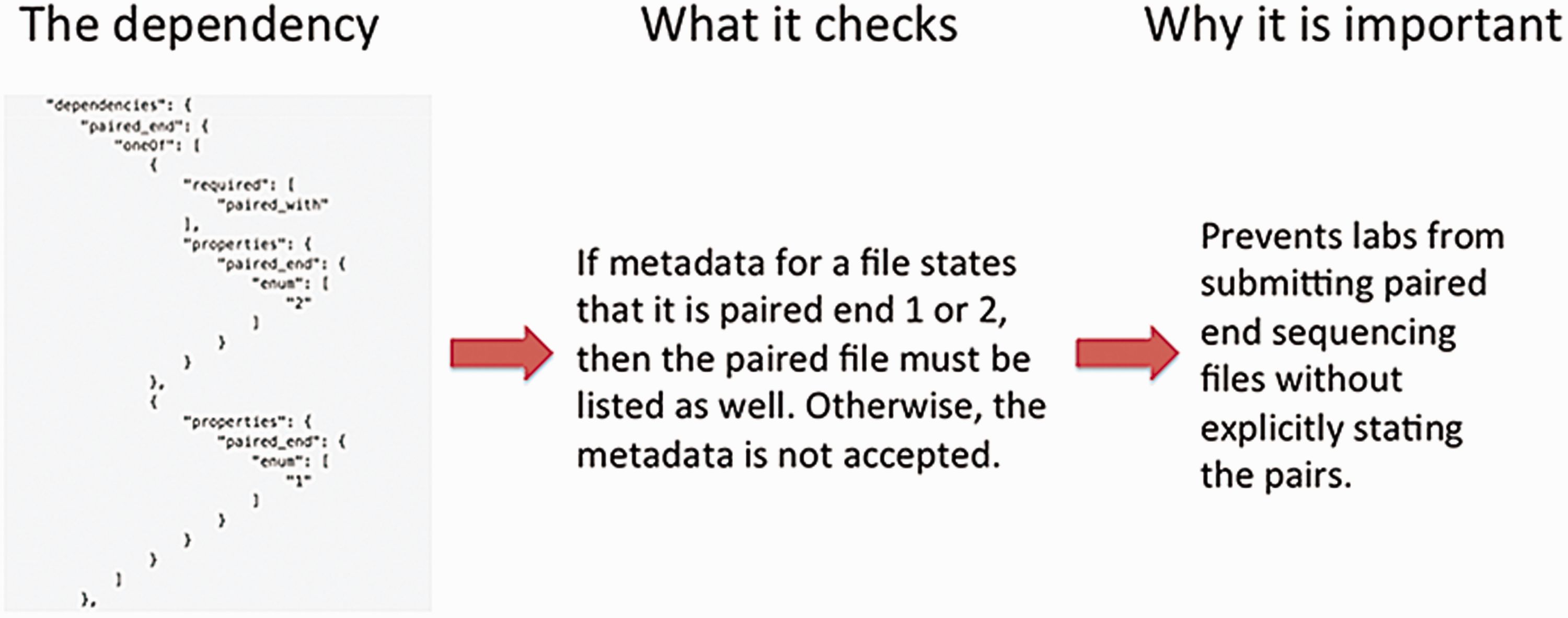 Database (Oxford), Volume 2016, , 2016, baw001, https://doi.org/10.1093/database/baw001
The content of this slide may be subject to copyright: please see the slide notes for details.
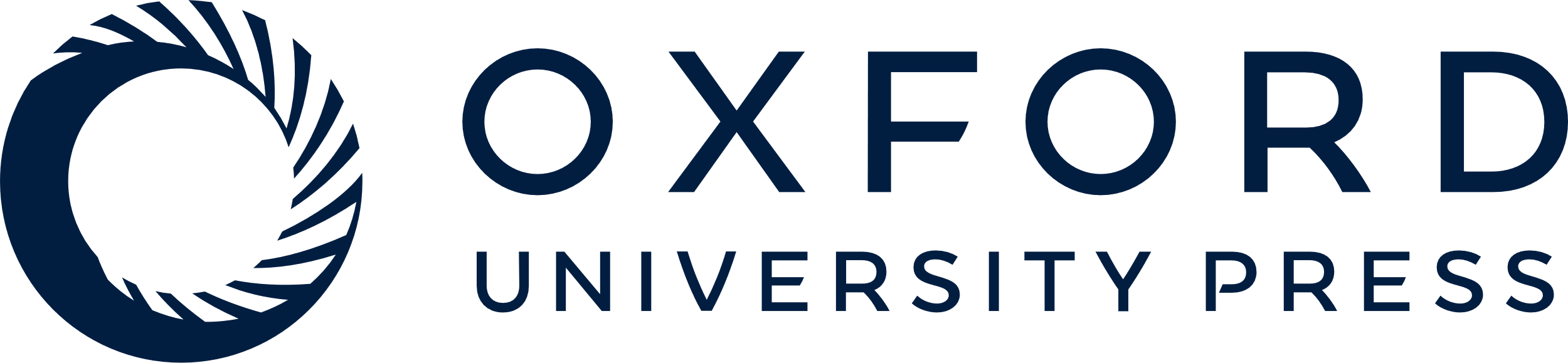 [Speaker Notes: Figure 6 Metadata validation in the schema. The schema allows dependencies which allow conditions to be defined on which set of data should be submitted. In this example, the dependency states that the paired files from paired-end sequencing runs need to be explicitly defined. This prevents paired-end files from being separated from each other as the data are submitted.


Unless provided in the caption above, the following copyright applies to the content of this slide: © The Author(s) 2016. Published by Oxford University Press. This is an Open Access article distributed under the terms of the Creative Commons Attribution License ( http://creativecommons.org/licenses/by/4.0/ ), which permits unrestricted reuse, distribution, and reproduction in any medium, provided the original work is properly cited.]